ALL CLUB REPRESENTATIVES PLEASE SIGN IN ONE OF THE COMPUTERS AT THE FRONT
Welcome!
First Fall Meeting!
Agenda
Celebration of Mines
OrgSync
New Event Form
Benefits of Calendar
Community Service
USG Update
Tier Structure Review Committee
Community At-Large Position
Open Forum
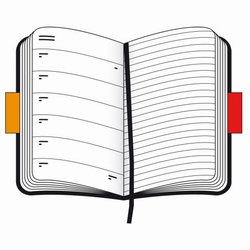 Celebration of Mines
Registration is closed BUT you might still be able to get in!
Encourage new members to sign up on OrgSync in addition to or instead of email lists
Set up starts 8:00 am, event goes from 10:00 am to 2:00 pm
BSO will run info booth and offer have computers for OrgSync registration
OrgSync – New Event Form
Event form now required to host events on campus
Purpose:
To ensure all applicable parties receive proper notice
To avoid historical problems with events being cancelled on short notice due to legal/facilities issues
Form may soon have room registration built in
OrgSync - Calendar
Post events to activities calendar to automatically add to school calendar and be more recognized

Can post regular meetings or club-only events to calendar viewable only by members
Community Service
American Cancer Society – Relay For Life
October
Contact: Cile Martin – cile.martin@cancer.org
(720) 524 – 5470
A Day Out with Thomas
September 8 &9, 15 & 16, 22 & 23
8 AM to 1 PM/1 PM to 6 PM shifts
http://coloradorailroadmuseum.org/wp-content/uploads/2012/04/THMS-Volunteer-Form-2012.pdf
Contact: Lauren Giebler - lauren@crrm.org
[Speaker Notes: Colorado School of Mine's Colleges Against Cancer. This walk, the collegiate version of Relay For Life, will be managed and participated in my Mines students this fall. I am hoping to get campus organizations on board to participate in this wonderful event by organizing and participating. The fundraising done by these groups will go toward cancer research here in Colorado, as well as patient services in Jefferson County. You can see in the attached document the strides that have been made due to fundraising events in Colorado just like what we plan to do this fall. 
----------------------------------------------------------------------------------------------
The Colorado Railroad Museum is gearing up for A Day Out with Thomas,their biggest fundraising event of the year. The Museum sees more than23,000 people in 6 days and need 80 to 100 volunteers per day forthings to run smoothly. This is a great opportunity to lend a hand toa local Colorado museum.Volunteers are needed to staff our activities areas, including theImagination Station, Tattoo Tent, Sing-A-Long/Magic Show, our Thomasstory time area, and much more!

All volunteers will receive a name badge and lunch card. A limited supply of T-shirts and all-access passes are distributed ona first-come basis.]
Orgsync Tip of the Month
Officer transitions … on Orgsync!

Don’t forget to change who holds what positions in your club on OrgSync.  Simply add them into their respective positions, then remove those who were in the position previously.

Organization -> People -> Select members and change position
USG Update
Name Change
Freshmen Elections
Packets can be picked up, elections next Tues-Thurs
Meetings now every other week (not this week)
Tier Structure Review Committee
Improvement of Tiers/Requirements
Club Awards
Need two representatives from each tier
Headed by Kylie Herzik
Meeting time/location to be discussed with volunteers
Community At-Large
Previous holder left the school
Involves getting information about service events and letting the campus know
Meets with BSO Exec and presents during general meetings
Must be able to commit to exec/general meetings and one hour additional a week for office hours
Open Forum
Notes
Celebration of Mines: If you are sharing a booth remember to email Travis Smith at atsmith@mines.edu so both organizations can be labeled as at that booth
A session of Financial Training is Next Tuesday, Thursday, and Friday from 12-1 in Ballrooms C, A and A respectively. You need to attend every year for your club to make financial transactions.
As of 8/30/2012, clubs will not need to update their bylaws to reflect ASCSM’s name change to USG. ASCSM now reflects the joint leadership of the GSA and USG in student government.
Notes (Cont’d)
OrgSync Training will be held next Wednesday from 12-1 in SC 236.
Be responsible while chalking. Otherwise, the service will be taken away from us.
Reregistration is required every year. Simply update your OrgSync page by editing your profile. If you are a new Organization, start an OrgSync page by going to the Organizations Tab at the top and clicking on the Register New Organization button.
Become a member of BSO on OrgSync to receive email notifications of important announcements and reminders for our meetings!
Next meeting SEPTEMBER 25th 5:00 PMLocation: BE 241